Self-Paced But Not Alone!Research on Feedback and Computer-Assisted Instruction
Rebecca Hoey, Ed.D.
Northwestern College, Iowa
Literature
$4.9 billion was spent on self-paced computer-assisted instruction software by the K-12 sector in 2011 (Nagel, 2011)
CAI is cost effective, promotes mastery learning, increases student achievement, and reduces teachers’ workload
Student-teacher interaction is critical in online courses, particularly with K-12 students.
CAI does not replace the need for teacher interaction; teachers must closely monitor students’ progress and communicate with students.
Teacher feedback on students’ progress is imperative to student achievement, retention and satisfaction.
Research
Experimental study with 52 secondary students in an online self-paced math course that relied exclusively on CAI for instruction and assessment.
Four teachers participated in training to write standards-based, instructional, positive and timely feedback on all formative and summative assessment of treatment group students.
Teachers self-evaluated their feedback, and external raters evaluated the feedback using the Feedback Quality Rubric 
Student achievement analyzed from pre- and posttest scores for each unit using a 2-factor mixed mode factorial design
Student retention analyzed using a chi square
Teachers’ Overestimated Quality of Feedback
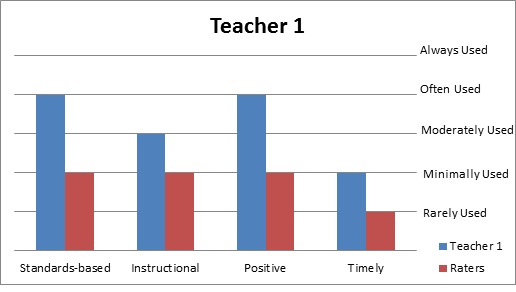 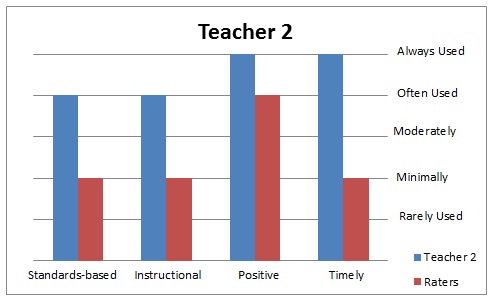 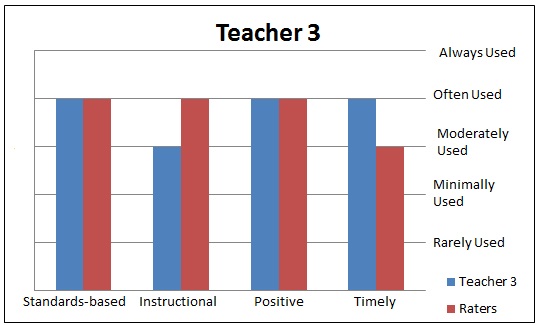 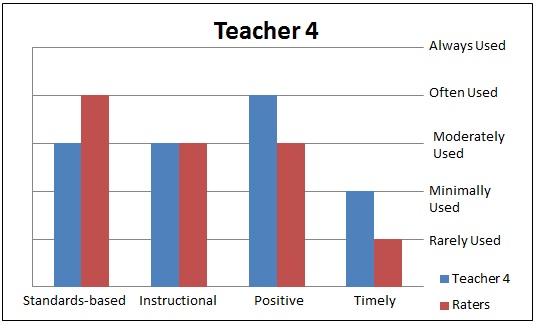 Teachers’ Failed to Provide Sufficient Feedback
Student Achievement
Retention
Results